Year 6, Unit 9
Ratio and proportion
Year 6, Unit 9
These materials heavily reflect the prioritisation approach of the ready-to-progress criteria in the DfE Primary Mathematics Guidance 2020 and on the PPTs that exemplify them on the NCETM website. They also include other relevant National Curriculum content. Related sections of the NCETM Primary Mastery Professional Development Materials provide small-step teaching guidance.
Ready-to-progress criteria addressed by this unit
Teaching of this unit supports the following criteria from the ‘DfE Mathematics Guidance: key stages 1 & 2’ (the 335-page document available as a download)
6AS/MD-3 Page 305
Curriculum Prioritisation for Primary Maths
Contents
The links below take you to the starting slide of each learning outcome.
Click the arrow button to return to this Contents slide.
Curriculum Prioritisation for Primary Maths
Contents
The links below take you to the starting slide of each learning outcome.
Click the arrow button to return to this Contents slide.
Curriculum Prioritisation for Primary Maths
Year 6, Unit 9, Learning Outcome 1
The following slides have been collated to support the teaching of this learning outcome.
Curriculum Prioritisation for Primary Maths
Year 6, Unit 9, Learning Outcome 1
Additional teacher guidance for this outcome should be read first and can be found in this segment of the NCETM Primary Mastery Professional Development Materials:
2.27 Scale factors, ratio and proportional reasoning 
The spine materials are divided into ‘teaching points’ and ‘steps in learning’.
Curriculum Prioritisation for Primary Maths
2.27 Proportional reasoning	Step 1:1
For every 1 vase, there are 5 flowers.
If there are 3 vases, how many flowers are there?
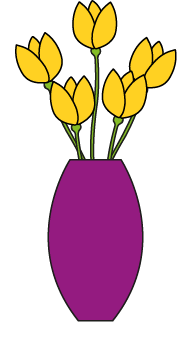 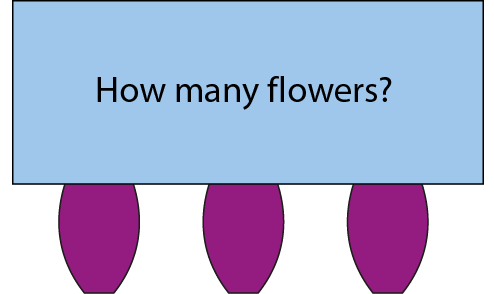 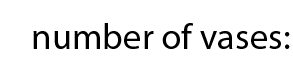 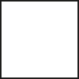 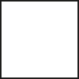 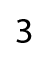 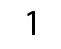 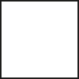 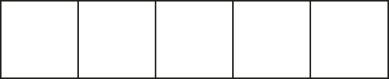 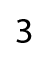 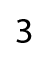 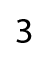 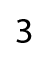 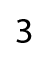 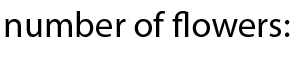 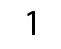 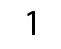 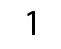 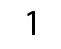 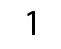 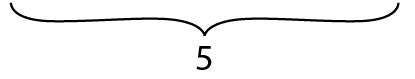 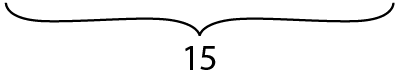 1 × 5 = 5
3 × 5 = 15
[Speaker Notes: For every one vase, there are five flowers.
So for three vases, there are fifteen flowers.
Fifteen is five times the size of three.]
2.27 Proportional reasoning	Step 1:2
For every 1 vase, there are 5 flowers.
If there are 15 flowers, how many vases are there?
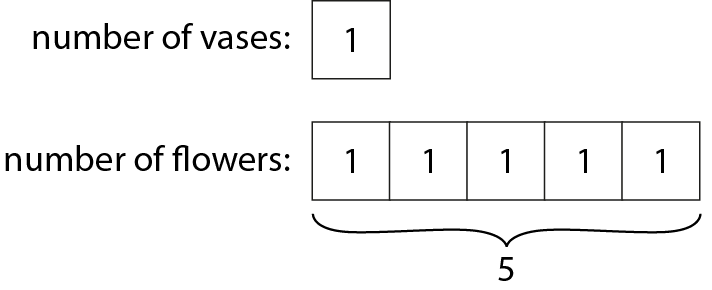 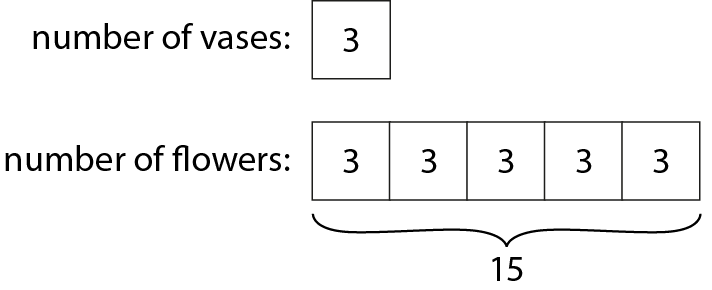 1 × 5 = 5
3 × 5 = 15
5 ÷ 5 = 1
15 ÷ 5 = 3
1
1
15 ×     = 3
5 ×     = 1
5
5
[Speaker Notes: For every one vase, there are five flowers.
For every five flowers, there is one vase.
So, for three vases, there are fifteen flowers.
For fifteen flowers, there are three vases.
Three is one-fifth times the size of fifteen.]
2.27 Proportional reasoning	Step 1:3
For every 10 grapes that Ralph eats, Lily eats 1.
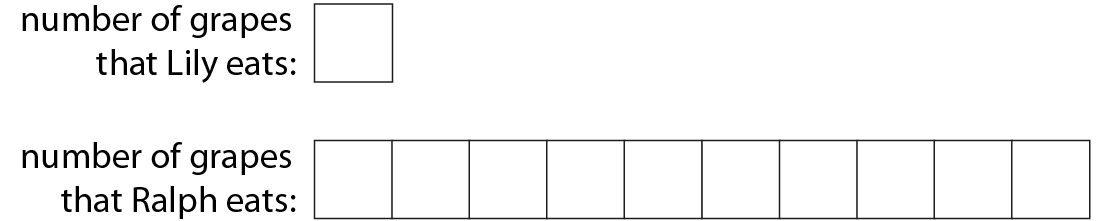 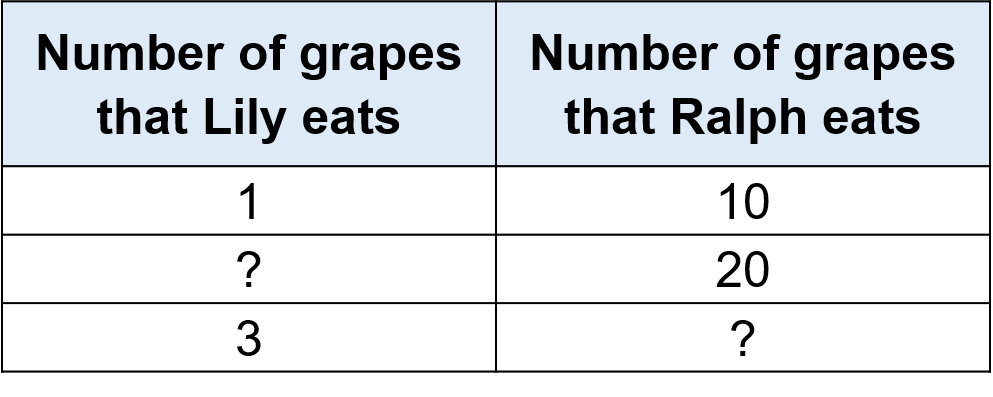 6AS/MD-3 Solve problems involving ratio relationships
How far can you drive for every 1 litre of petrol?


How can this help us to find how many miles can be driven for 2 litres of petrol?
How many litres of petrol would be needed to travel 21 miles? How do you know?
Complete the remaining unknown values.
How far could you drive with 40 litres of petrol? How many litres do you need to    drive 175 miles?
For every 1 litre of petrol, you can               drive 7 miles.
1
2
4
6
7
8
3
5
9
10
Litres of petrol
14
28
49
56
7
21
35
42
63
70
Miles driven
Year 6, Unit 9, Learning Outcome 2
The following slides have been collated to support the teaching of this learning outcome.
Curriculum Prioritisation for Primary Maths
Year 6, Unit 9, Learning Outcome 2
Additional teacher guidance for this outcome should be read first and can be found in this segment of the NCETM Primary Mastery Professional Development Materials:
2.27 Scale factors, ratio and proportional reasoning 
The spine materials are divided into ‘teaching points’ and ‘steps in learning’.
Curriculum Prioritisation for Primary Maths
2.27 Proportional reasoning	Step 1:4
For every 5 blue marbles, there are 3 red marbles.
If there are 15 blue marbles, how many red marbles are there?
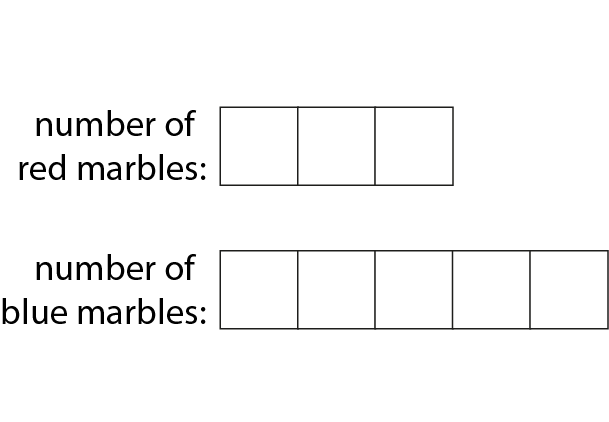 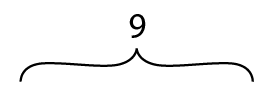 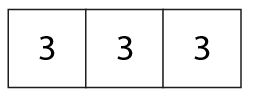 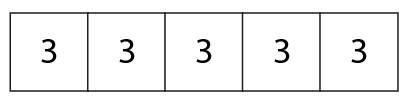 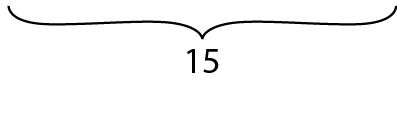 2.27 Proportional reasoning	Step 1:4
For every 5 blue marbles, there are 3 red marbles.
If there are 15 blue marbles, how many red marbles are there?
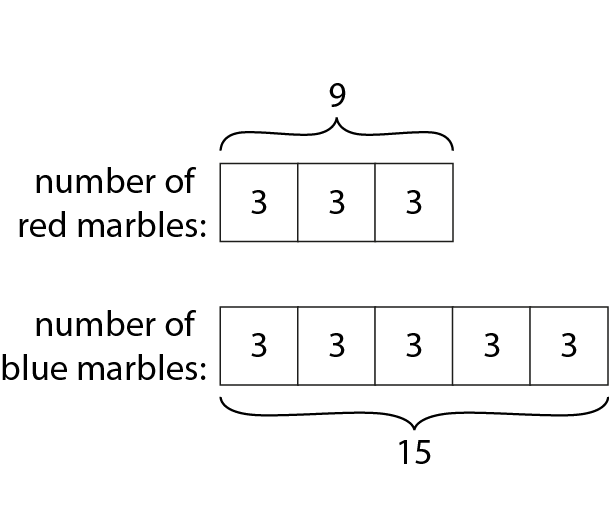 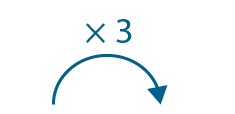 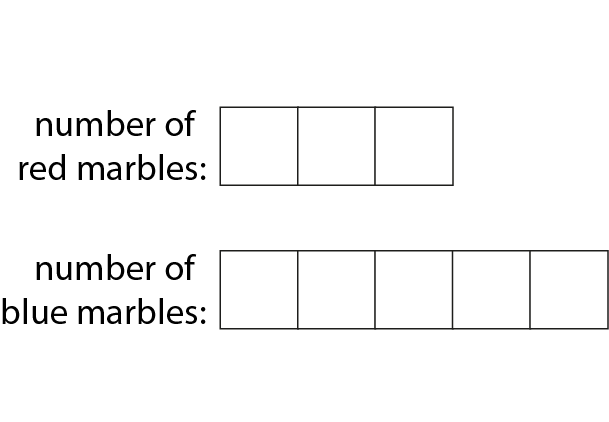 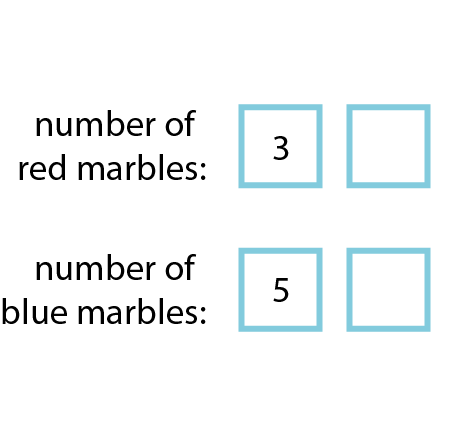 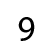 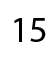 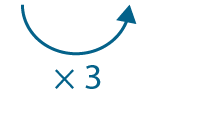 2.27 Proportional reasoning	Step 1:5
Each team in a family quiz is made up of 2 adults and 3 children.
There are 12 adults in the competition.
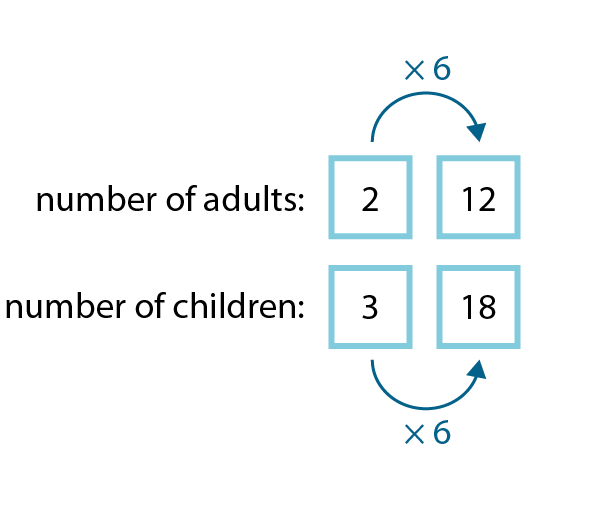 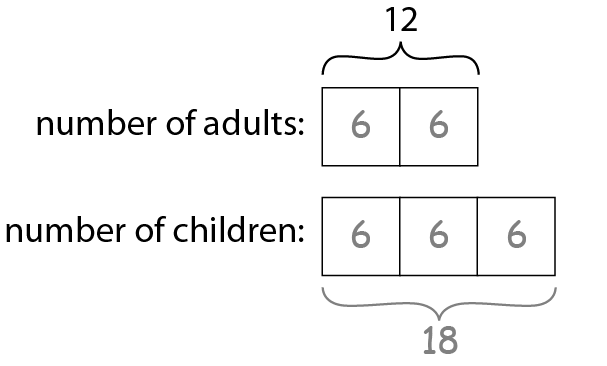 [Speaker Notes: Each team in a family quiz is made up of two adults and three children. If there are twelve adults in the competition:
how many children are there? 
how many people are there altogether (adults and children)]
6AS/MD-3 Solve problems involving ratio relationships
Use cubes to recreate the pattern shown.
How many blue cubes are there for every red cube?

How many red cubes are there for every three blue cubes?

Is the relationship within the new representation the same or different? Why?
How many cubes would be used altogether if there were 5 red cubes? Make it.
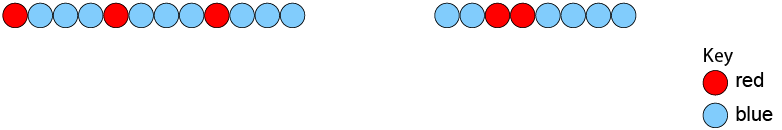 For every 1 red cube, there are 3 blue cubes.
5
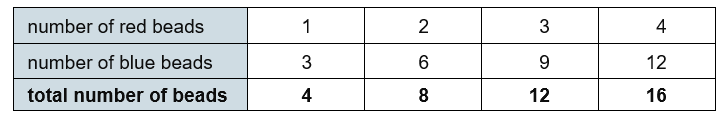 For every 3 blue cubes, there is 1 red cube.
15
20
× 5
6AS/MD-3 Solve problems involving ratio relationships
Do you agree or disagree with the following statement? Does it match all representations?


Make an alternative representation that also matches the same statement.
Draw a ratio table to show the number of different coloured beads with 2, 4, 6,...     yellow beads.
Make a representation where there are 25 beads altogether. How many are yellow?   How many are green? Why?
For every 2 yellow beads, there are 3 green beads.
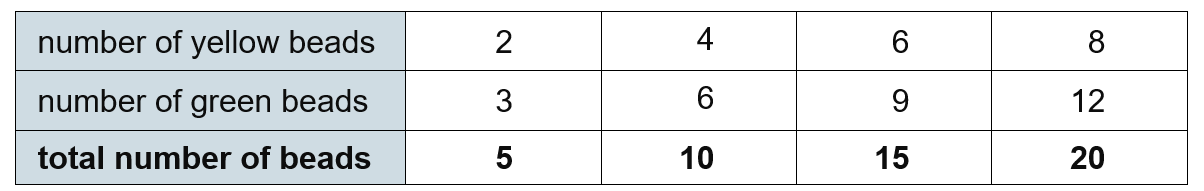 10
15
25
× 5
Year 6, Unit 9, Learning Outcome 3
The following slides have been collated to support the teaching of this learning outcome.
Curriculum Prioritisation for Primary Maths
Year 6, Unit 9, Learning Outcome 3
Additional teacher guidance for this outcome should be read first and can be found in this segment of the NCETM Primary Mastery Professional Development Materials:
2.27 Scale factors, ratio and proportional reasoning 
The spine materials are divided into ‘teaching points’ and ‘steps in learning’.
Curriculum Prioritisation for Primary Maths
2.27 Proportional reasoning	Step 1:6
To make a cheese and tomato sandwich we need2 slices of bread, 3 slices of cheese and 4 slices of tomato.
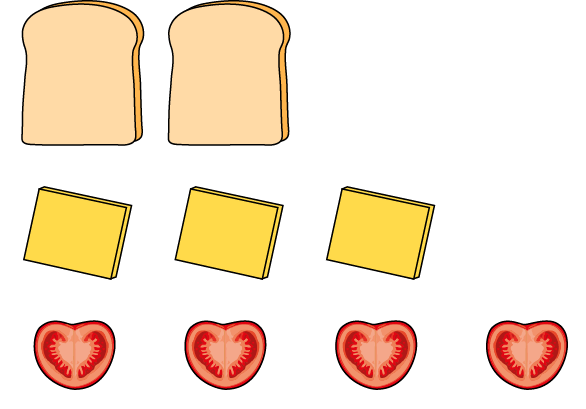 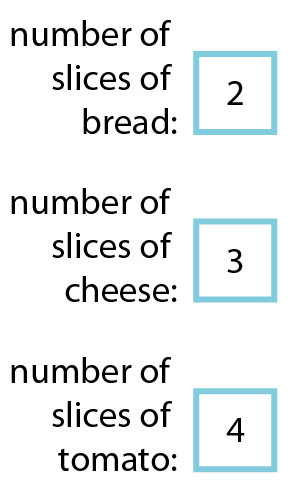 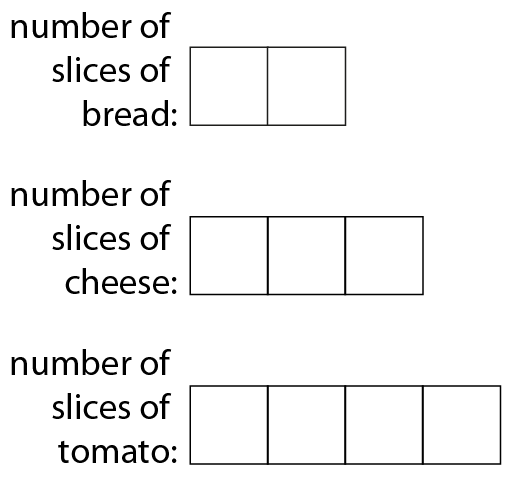 [Speaker Notes: How many slices each of bread, cheese and tomato do we need to make twelve sandwiches?
If we use twenty-one slices of cheese, how many slices of tomato do we need?
If a loaf of bread contains twenty-six slices, how many sandwiches can we make? What else will we need?]
2.27 Proportional reasoning	Step 1:6
What do we need to make 12 sandwiches?
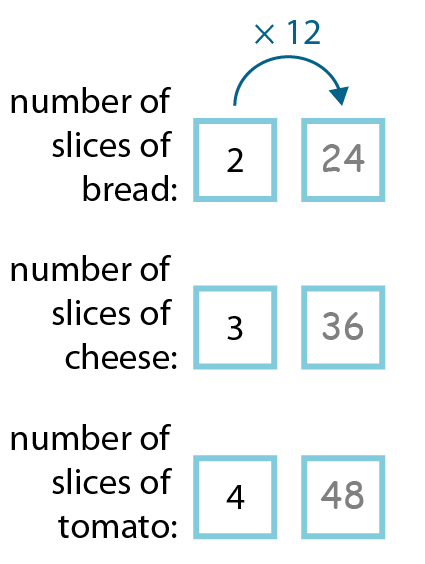 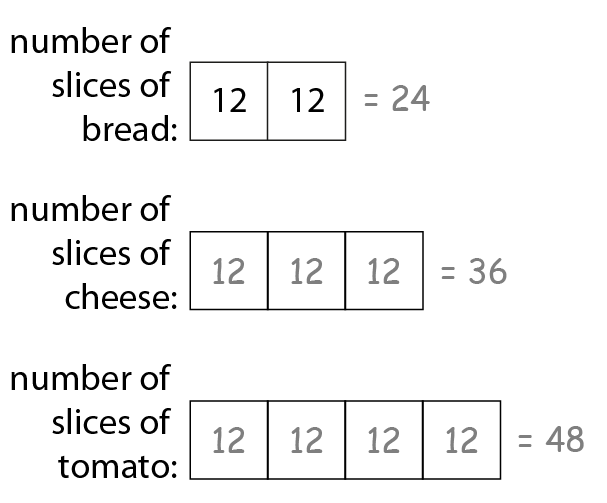 2.27 Proportional reasoning	Step 1:6
If we use 21 slices of cheese,how many slices of tomato do we need?
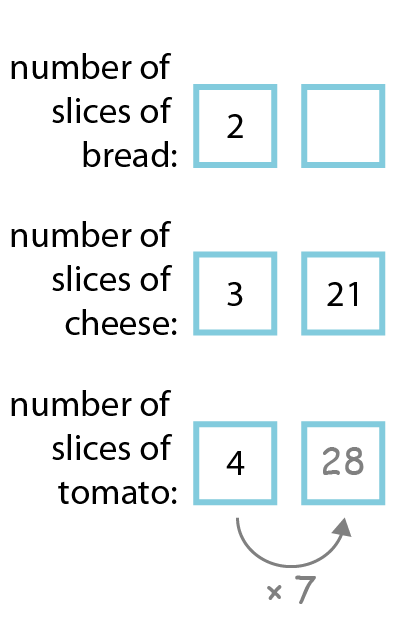 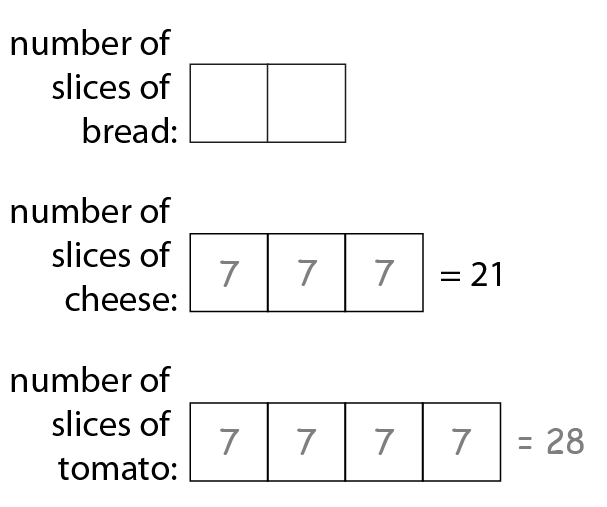 2.27 Proportional reasoning	Step 1:6
A loaf of bread contains 26 slices.
How many sandwiches can we make? What else do we need?
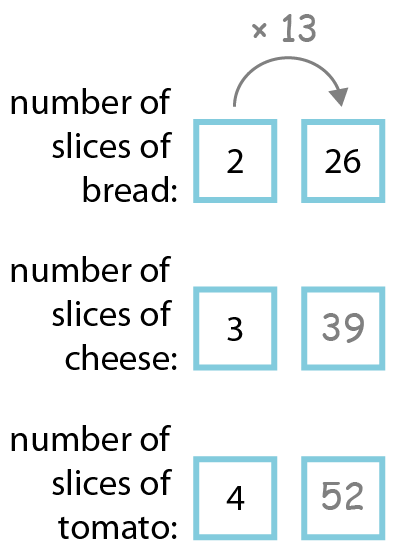 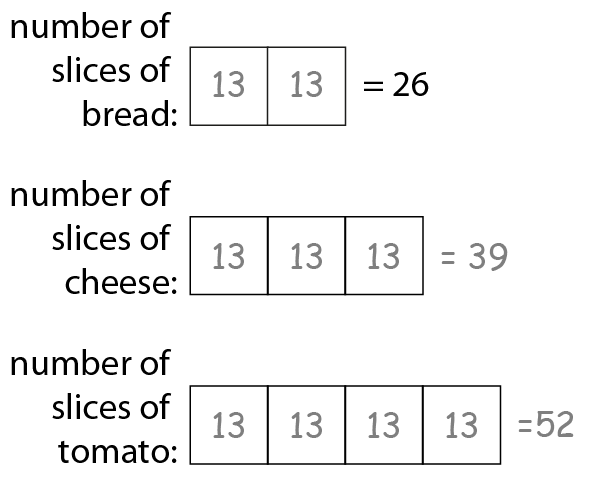 Year 6, Unit 9, Learning Outcome 4
The following slides have been collated to support the teaching of this learning outcome.
Curriculum Prioritisation for Primary Maths
Year 6, Unit 9, Learning Outcome 4
Additional teacher guidance for this outcome should be read first and can be found in this segment of the NCETM Primary Mastery Professional Development Materials:
2.27 Scale factors, ratio and proportional reasoning 
The spine materials are divided into ‘teaching points’ and ‘steps in learning’.
Curriculum Prioritisation for Primary Maths
2.27 Proportional reasoning	Step 1:7
Yukti puts 1 apple and 3 oranges in each bag.
If she uses 8 apples, how many oranges must she use?
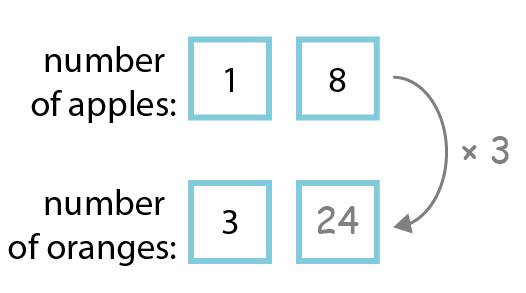 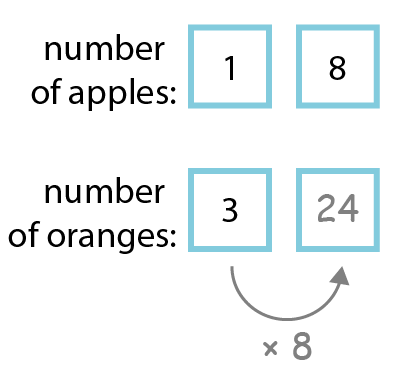 2.27 Proportional reasoning	Step 1:7
Yukti puts 1 apple and 3 oranges in each bag.
If she uses 15 oranges, how many apples must she use?
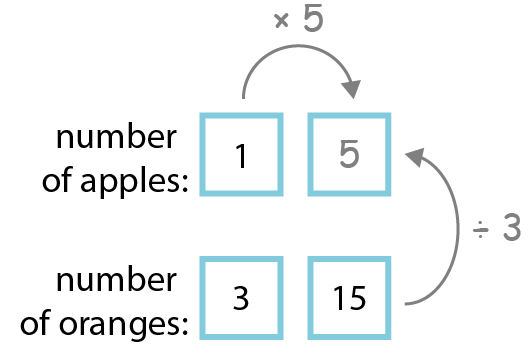 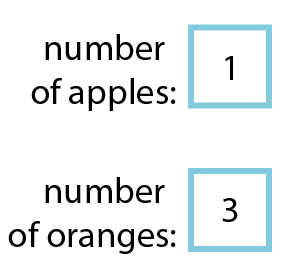 2.27 Proportional reasoning	Step 1:7
Yukti puts 1 apple and 3 oranges in each bag.
How many apples if there are 20 pieces of fruit altogether?
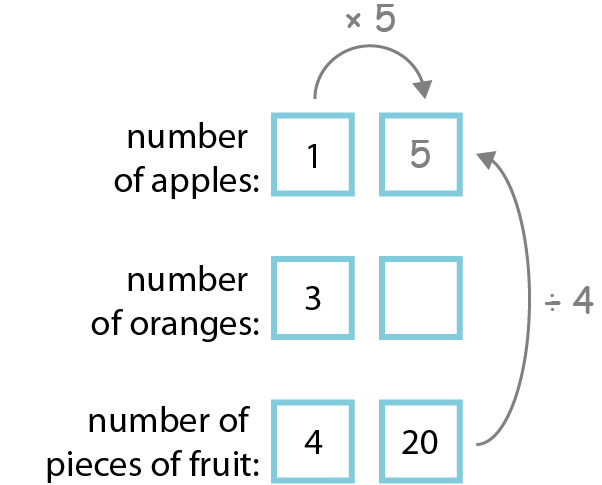 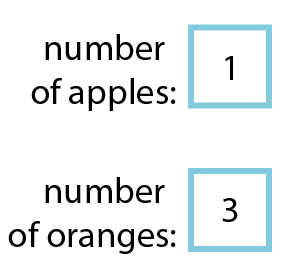 2.27 Proportional reasoning	Step 1:7
What do you need to make 20 smoothies?
What do you need to make 4 smoothies?
Ingredients for 2 smoothies.
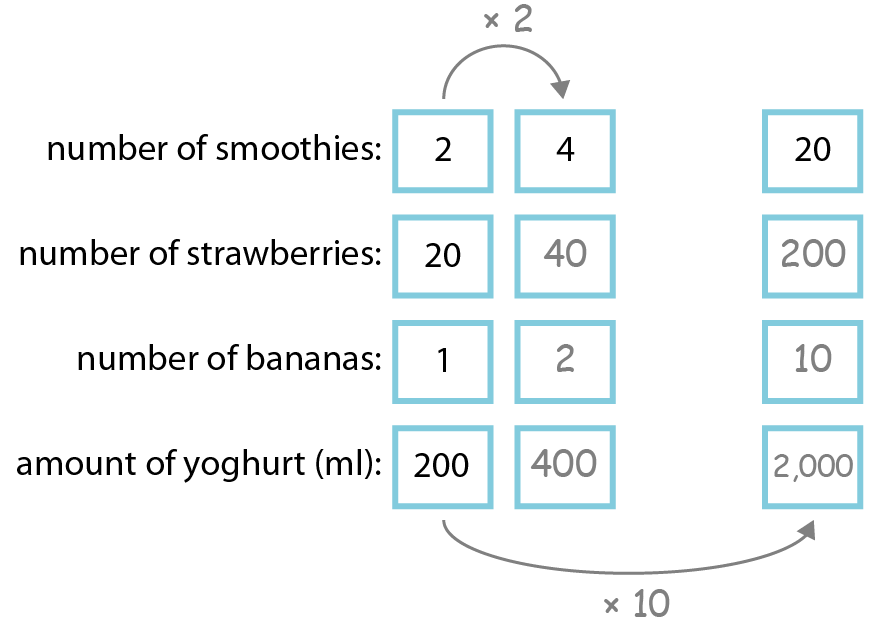 2.27 Proportional reasoning	Step 1:7
What do you need to make 1 smoothie?
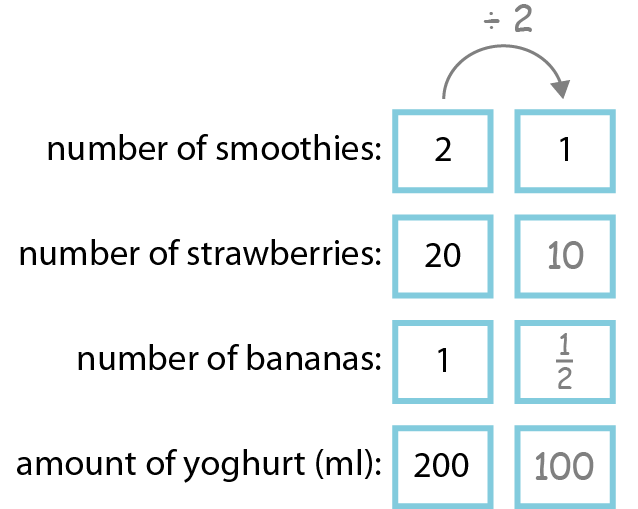 2.27 Proportional reasoning	Step 1:7
If you use 1 litre of yoghurt,how many strawberries will you need?
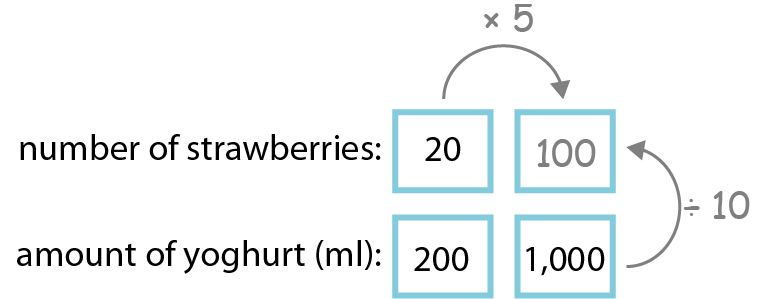 6AS/MD-3 Solve problems involving ratio relationships
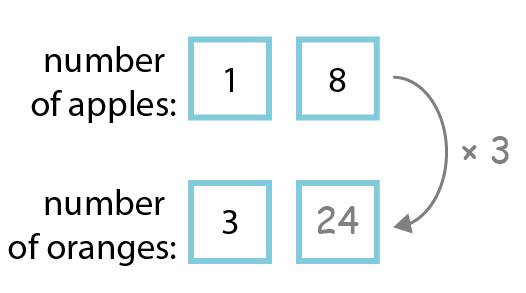 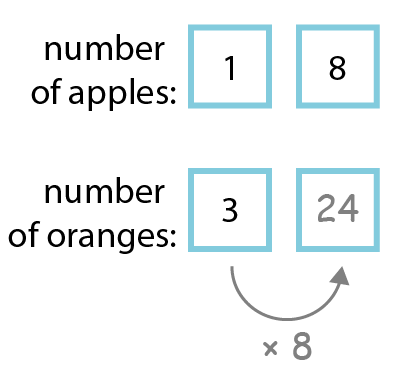 Yukti puts 1 apple and 3 oranges in each bag.  If she uses 8 apples, how many oranges must she use? How do you know?


What do you notice about the horizontal relationship? What about the vertical relationship?
Repeat for other relationships.
For every one apple she puts three oranges. 
If she puts 8 apples in she will put 3 x 8 oranges in. 3 x 8 = 24.
6AS/MD-3 Solve problems involving ratio relationships
Use cubes to represent the following scenario. Yukti puts 1 apple and 3 oranges in each bag. 
How many apples would there be if there are 20 pieces of fruit altogether?
How many pieces of fruit are there in each bag?
How many times larger is 20 than 4?
Considering the vertical relationship, how many times larger is 4 than 1? How can that be used to calculate how many apples there would be?
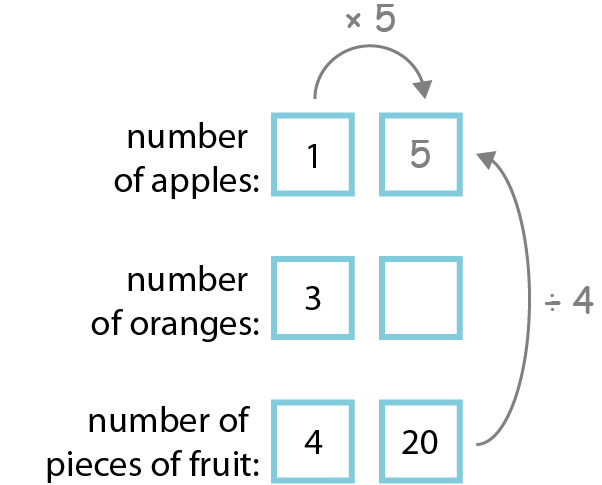 6AS/MD-3 Solve problems involving ratio relationships
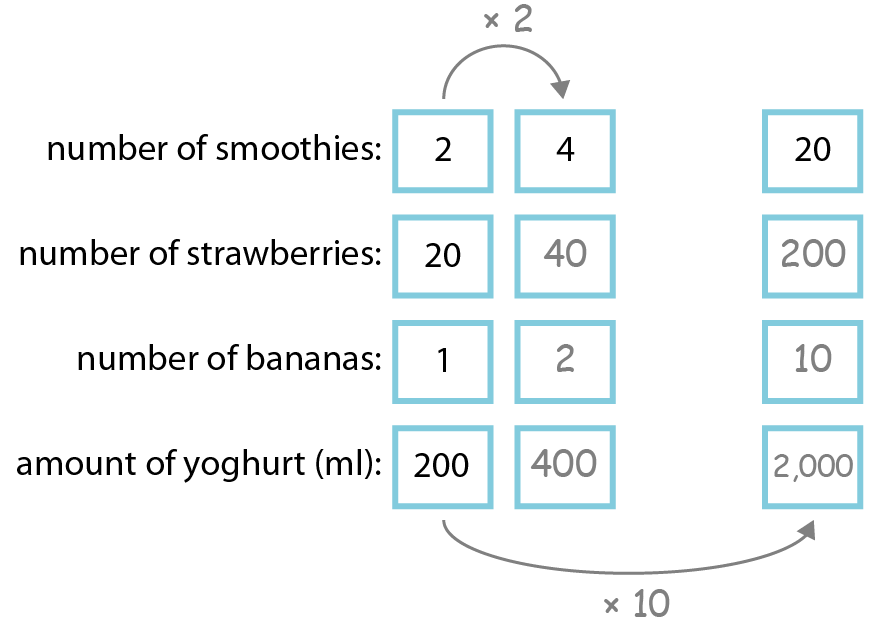 The recipe shown creates two smoothies. What do you need to make four smoothies?
How many times greater is 4 smoothies than 2 smoothies? How can this be used to calculate the unknown values in the recipe?
What do you need to make 20 smoothies? How is this calculated?
6AS/MD-3 Solve problems involving ratio relationships
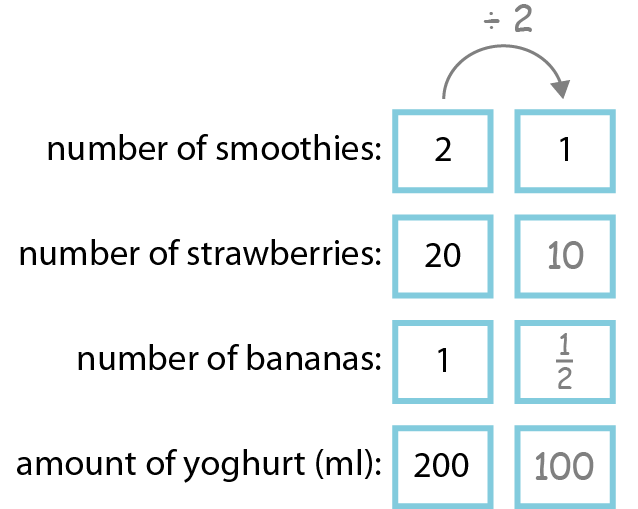 The recipe shown creates two smoothies. What do you need to make one smoothie?
How must the recipe be adjusted to go from 2 smoothies to 1 smoothie? How can this be used to calculate the unknown values in the recipe?
One smoothie is one-half the size of two smoothies.
One half of two is equal to 1.
Or 2 divided by 2 is equal to 1.
6AS/MD-3 Solve problems involving ratio relationships
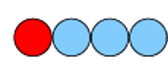 For every red bead there are three blue beads.
Given the number of red beads, can you predict the number of blue beads
What do you notice?



Play the slide several times, can you get quicker at predicting the number of blue beads?
Red
Blue
30
24
21
3000
18
3
15
9
12
6
1000
120
6
5
9
300
360
100
7
27
3
1
10
2
4
8
The number of blue beads is always three times the number of red beads, so I need to use my three times table.
Year 6, Unit 9, Learning Outcome 5
The following slides have been collated to support the teaching of this learning outcome.
Curriculum Prioritisation for Primary Maths
Year 6, Unit 9, Learning Outcome 5
Additional teacher guidance for this outcome should be read first and can be found in this segment of the NCETM Primary Mastery Professional Development Materials:
2.27 Scale factors, ratio and proportional reasoning 
The spine materials are divided into ‘teaching points’ and ‘steps in learning’.
Curriculum Prioritisation for Primary Maths
2.27 Proportional reasoning	Step 2:1–2:2
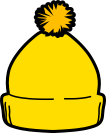 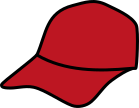 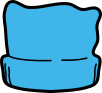 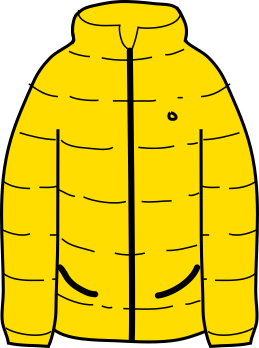 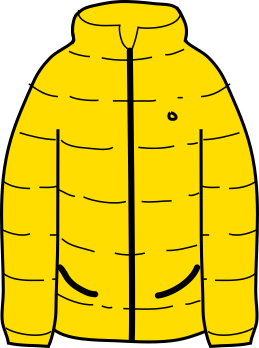 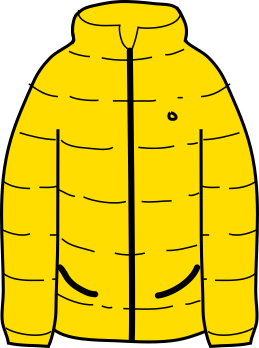 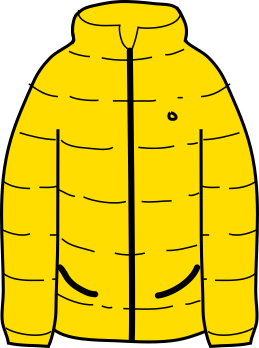 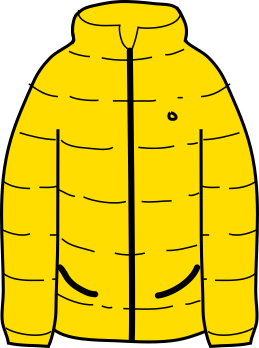 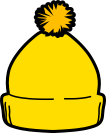 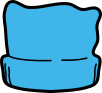 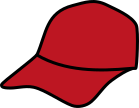 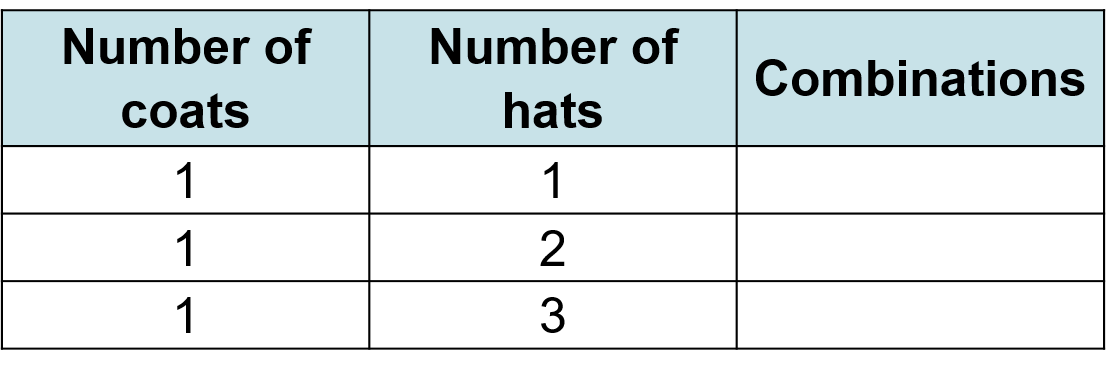 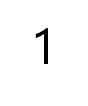 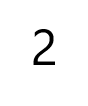 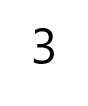 2.27 Proportional reasoning	Step 2:3
How many different outfits?
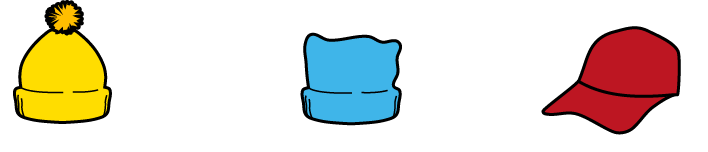 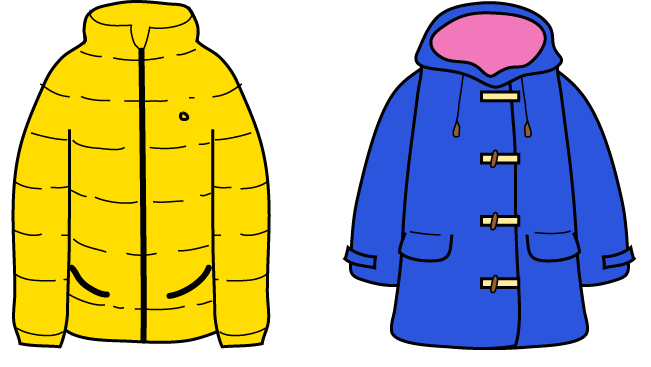 2.27 Proportional reasoning	Step 2:3
How many different outfits?
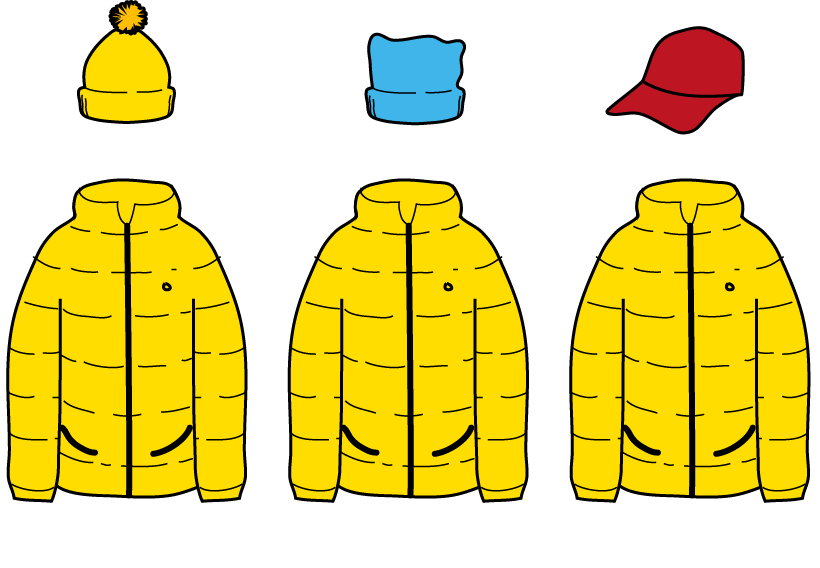 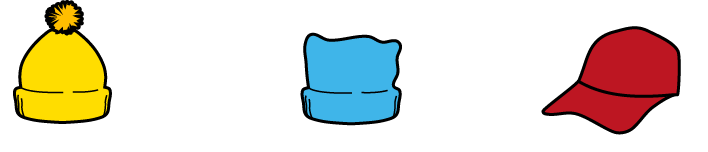 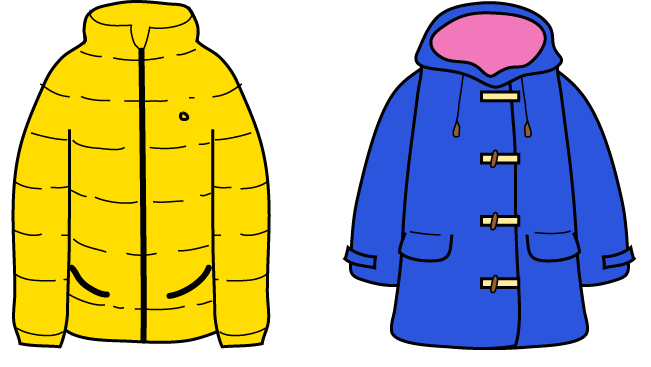 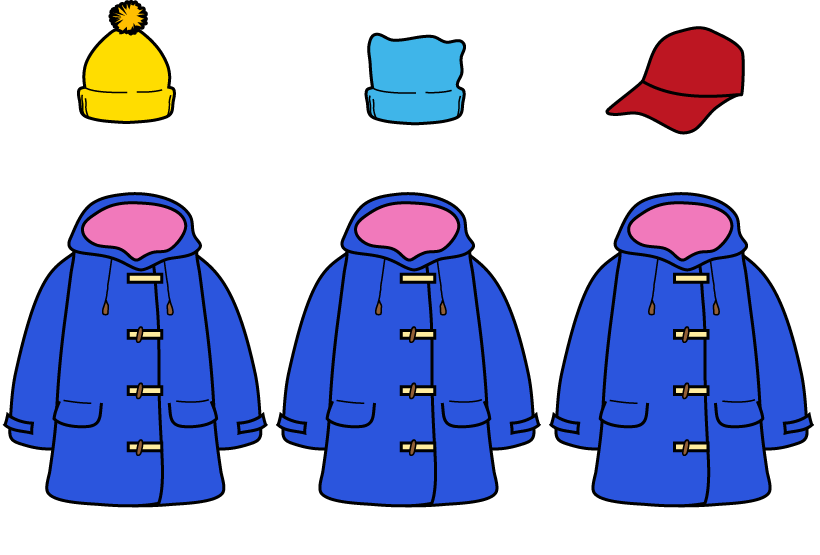 [Speaker Notes: If Megan chooses the yellow coat, there are three possible hats.
If Megan chooses the blue coat, there are three possible hats.
For every one coat, there are three possible hats.
There are two coats, so there are six outfits.]
2.27 Proportional reasoning	Step 2:4
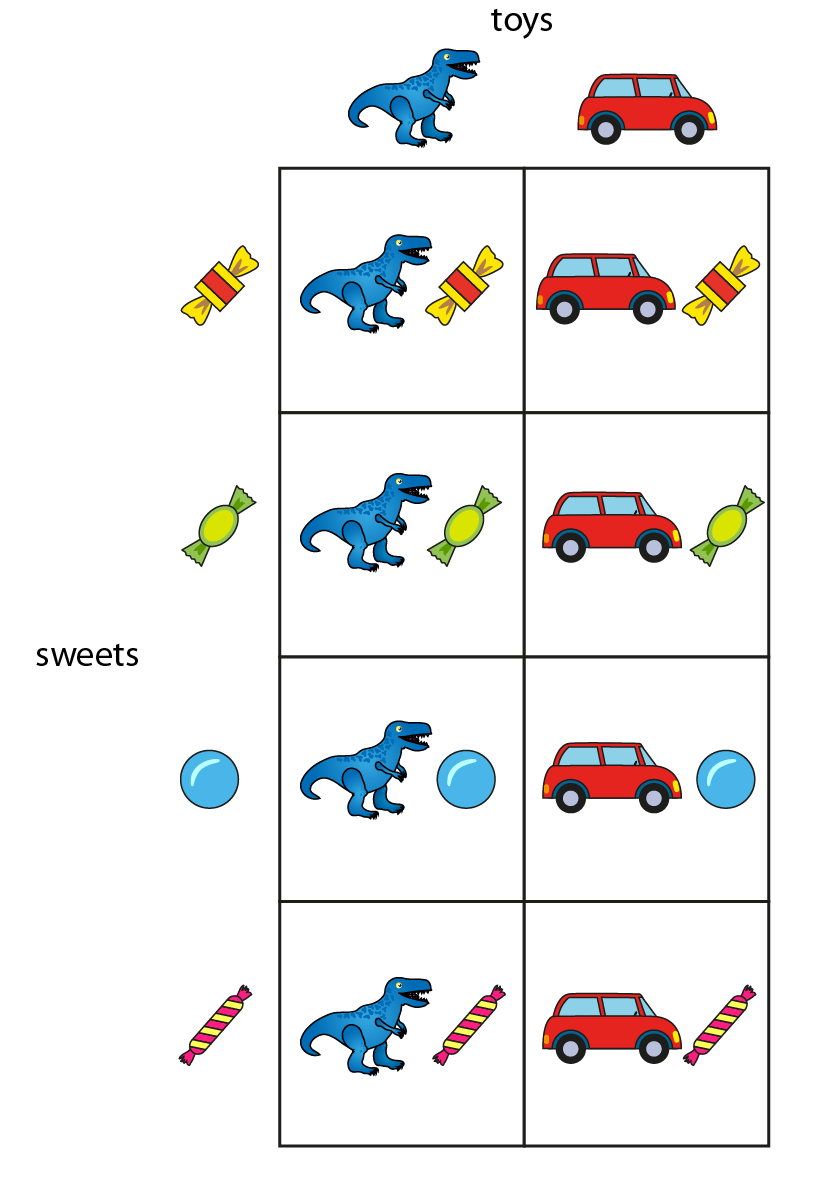 [Speaker Notes: Emma is making party bags. 
In each bag she puts a toy and a sweet. 
How many different ways can she create a party bag if she has two types of toy and four types of sweet?]
Year 6, Unit 9, Learning Outcome 6
The following slides have been collated to support the teaching of this learning outcome.
Curriculum Prioritisation for Primary Maths
Year 6, Unit 9, Learning Outcome 6
Additional teacher guidance for this outcome should be read first and can be found in this segment of the NCETM Primary Mastery Professional Development Materials:
2.27 Scale factors, ratio and proportional reasoning 
The spine materials are divided into ‘teaching points’ and ‘steps in learning’.
Curriculum Prioritisation for Primary Maths
2.27 Proportional reasoning	Step 3:1
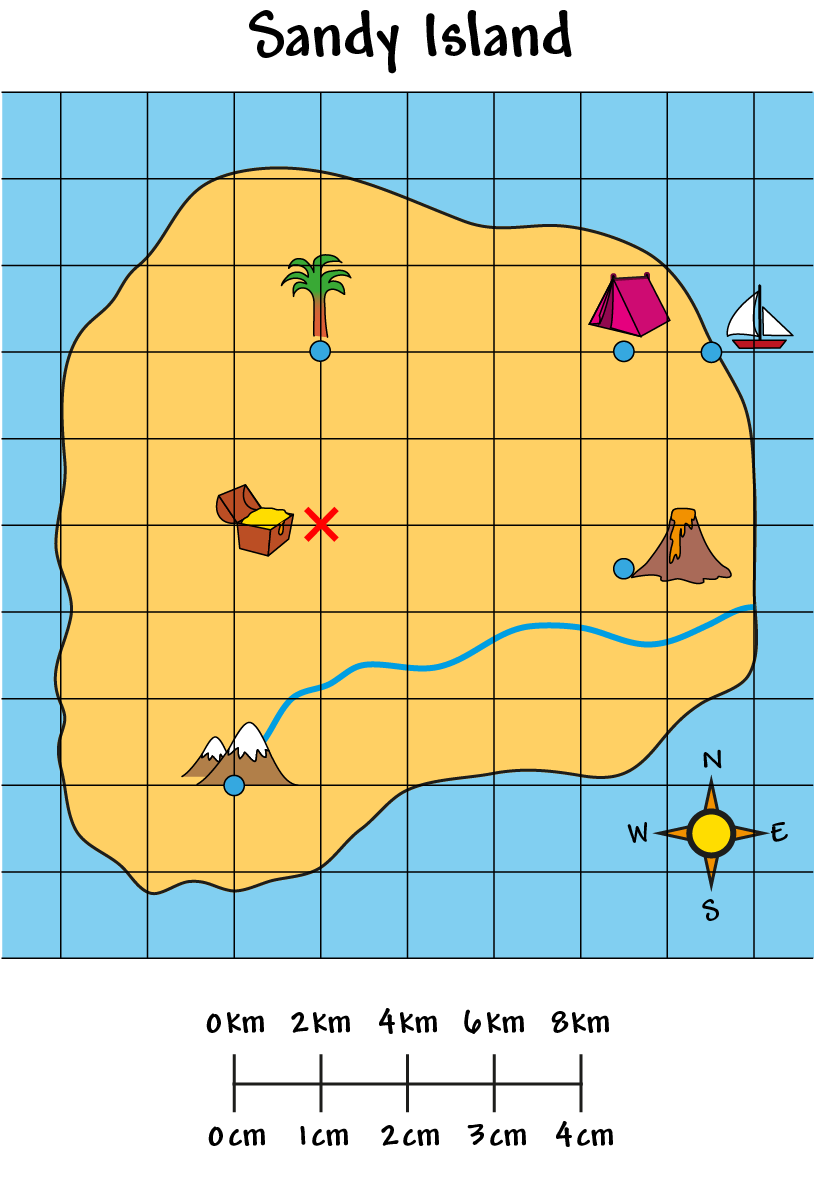 Year 6, Unit 9, Learning Outcome 7
The following slides have been collated to support the teaching of this learning outcome.
Curriculum Prioritisation for Primary Maths
Year 6, Unit 9, Learning Outcome 7
Additional teacher guidance for this outcome should be read first and can be found in this segment of the NCETM Primary Mastery Professional Development Materials:
2.27 Scale factors, ratio and proportional reasoning 
The spine materials are divided into ‘teaching points’ and ‘steps in learning’.
Curriculum Prioritisation for Primary Maths
2.27 Proportional reasoning	Step 3:4
Rocky Island is 40 km away.
What would this distance be on the map?
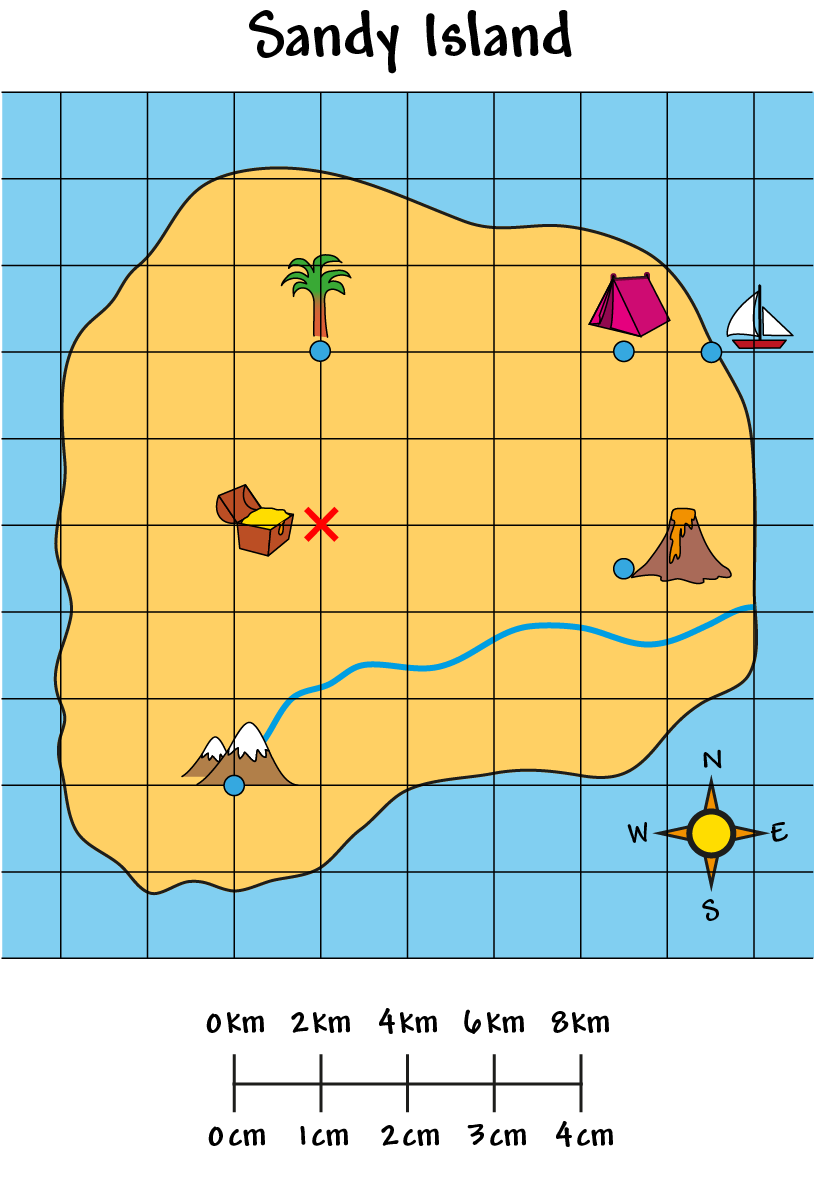 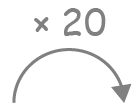 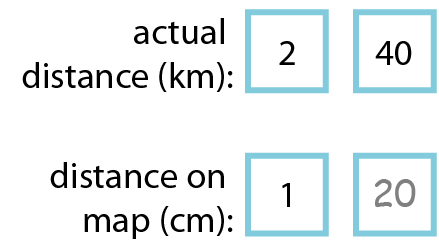 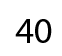 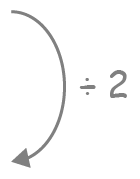 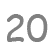 2.27 Proportional reasoning	Step 3:4
What would 15 cm on the map represent in real life?
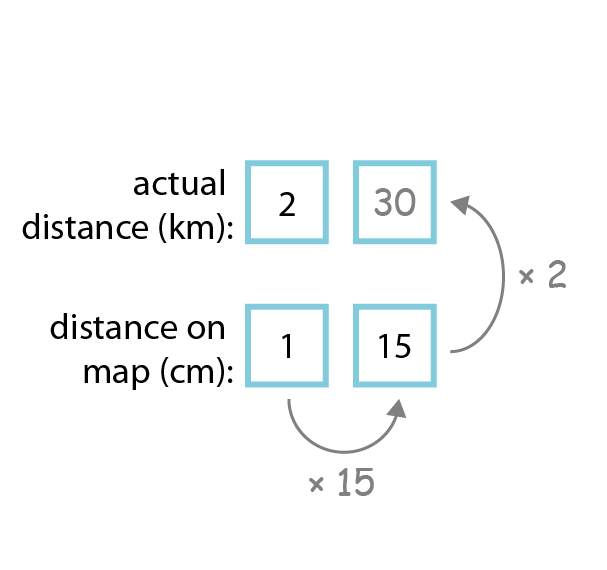 2.27 Proportional reasoning	Step 3:4
There is a pond 0.4 km away from the camp.
How far would this be on the map?
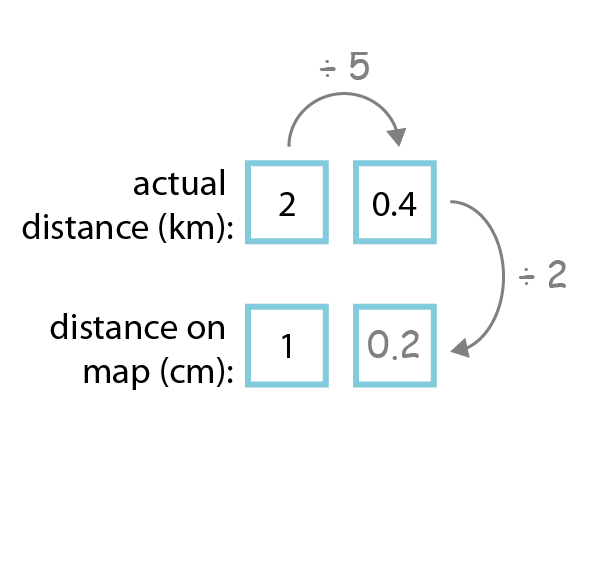 2.27 Proportional reasoning	Step 3:5
1 cm on this drawing represents 30 cm in real life. Fill in the real-life measurements.
12 cm
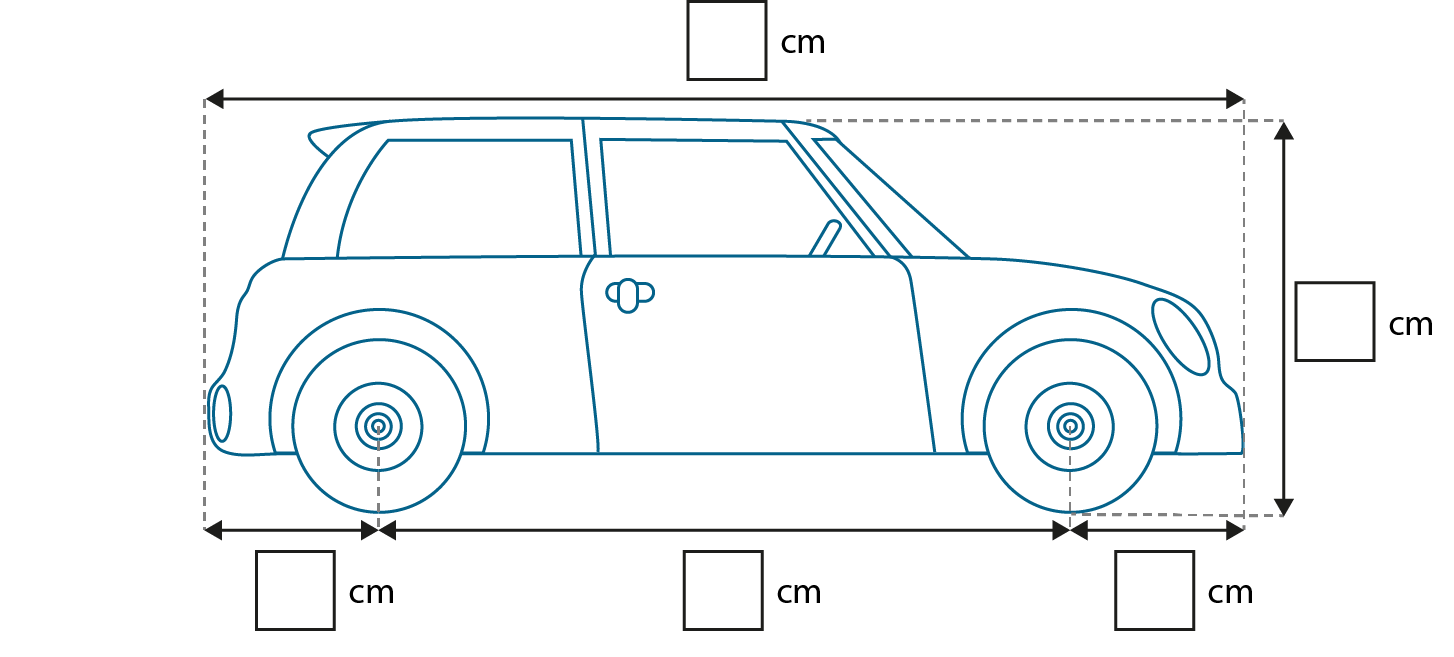 4.5 cm
2 cm
8 cm
2 cm
2.27 Proportional reasoning	Step 3:5
___ cm on this drawing represents ___ cm in real life. Fill in the real-life measurements.
___ cm
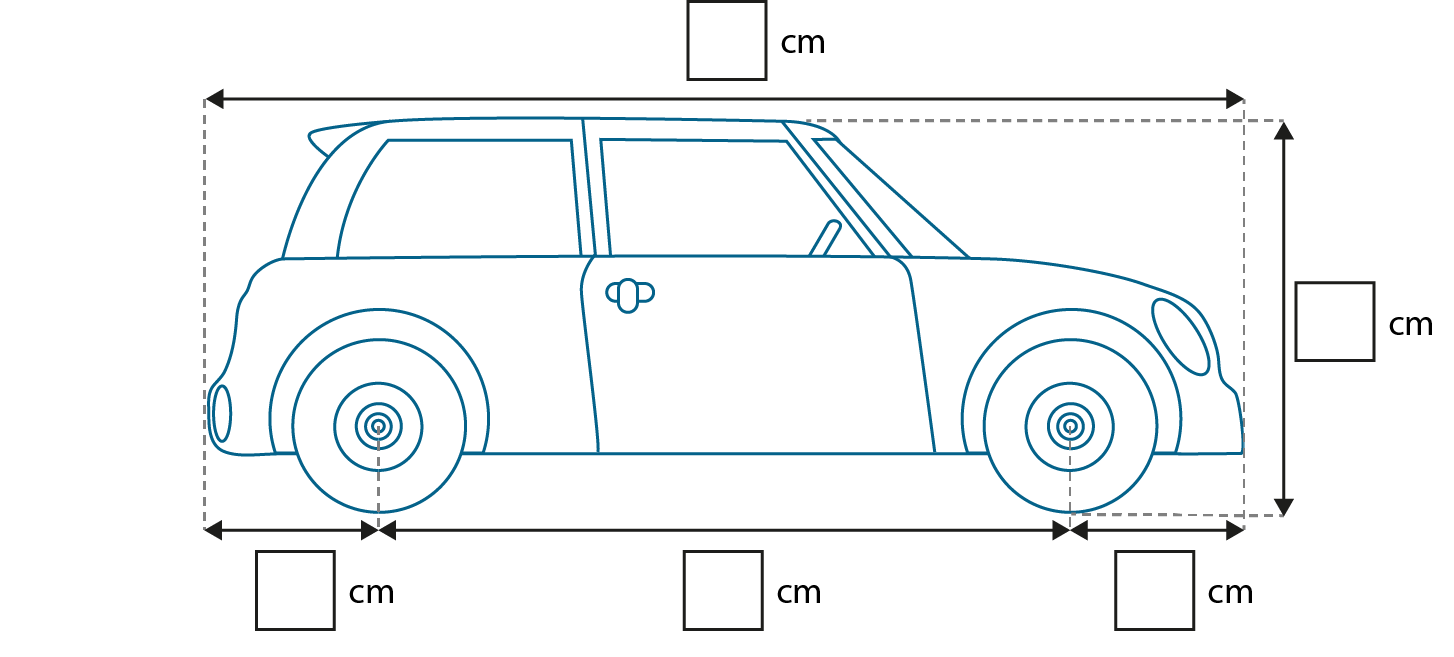 ___ cm
___ cm
___ cm
___ cm
[Speaker Notes: Use this slide for practice with a range of scale factors and dimensions.]
2.27 Proportional reasoning	Step 3:5
15 cm on the drawing represents 5 m in real life.
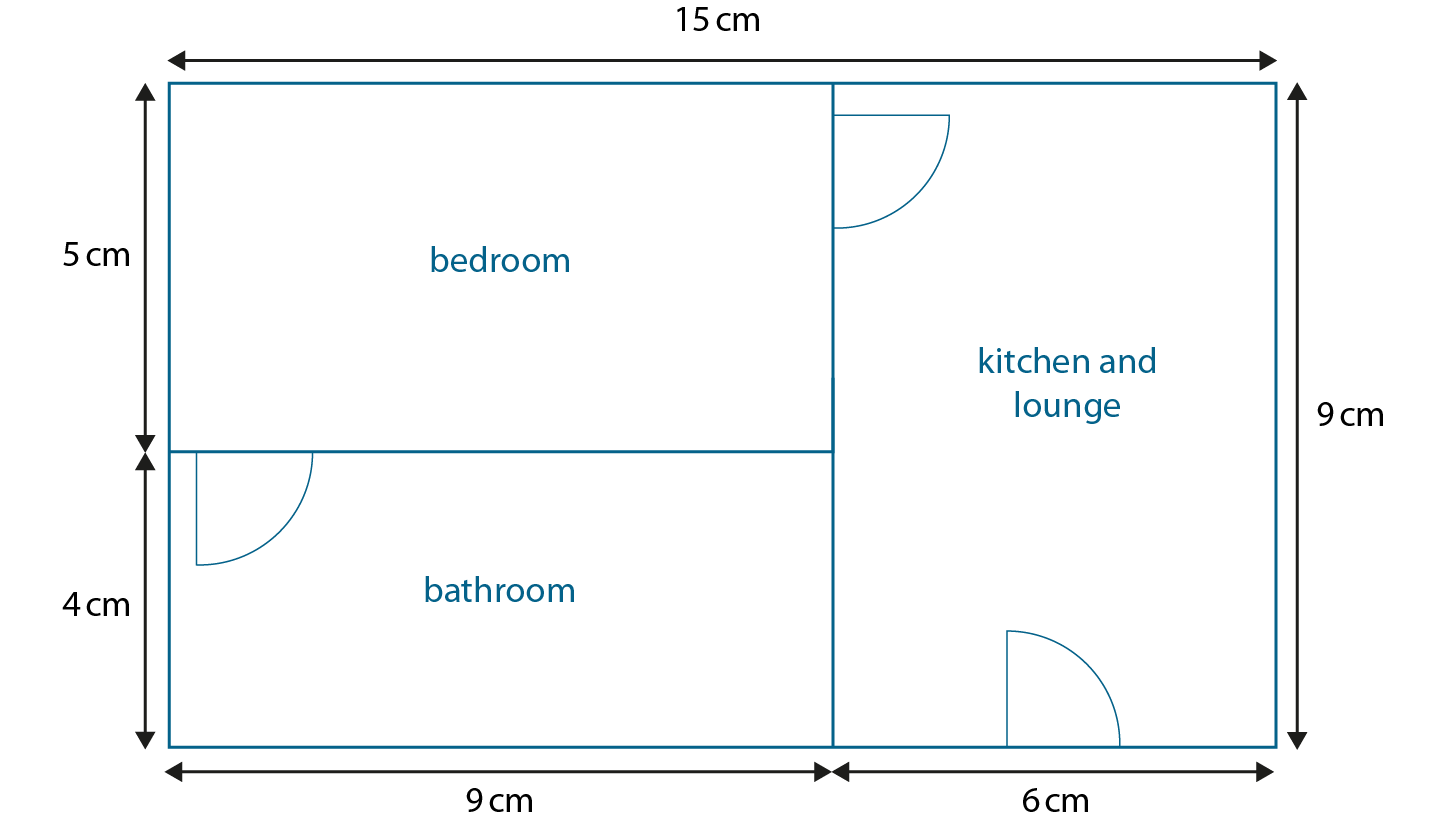 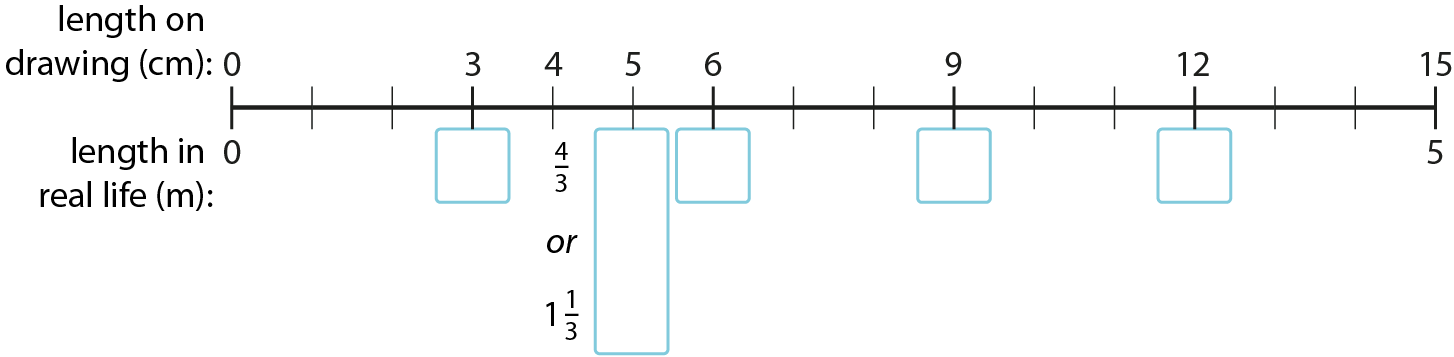 [Speaker Notes: The drawing shows an apartment. 
15 cm on this drawing represents 5 m in real life. 
Fill in the missing numbers on the number line to help you calculate the real measurements of each of the rooms. 
Represent any measurements that are not whole numbers as fractions.]
Year 6, Unit 9, Learning Outcome 8
The following slides have been collated to support the teaching of this learning outcome.
Curriculum Prioritisation for Primary Maths
Year 6, Unit 9, Learning Outcome 8
Additional teacher guidance for this outcome should be read first and can be found in this segment of the NCETM Primary Mastery Professional Development Materials:
2.27 Scale factors, ratio and proportional reasoning 
The spine materials are divided into ‘teaching points’ and ‘steps in learning’.
Curriculum Prioritisation for Primary Maths
2.27 Proportional reasoning	Step 4:1
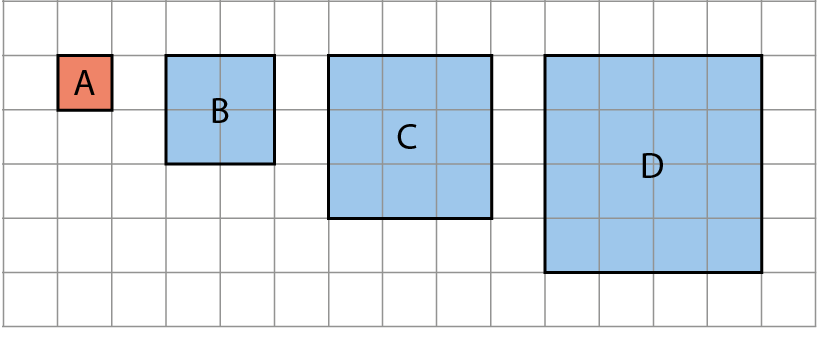 2.27 Proportional reasoning	Step 4:2
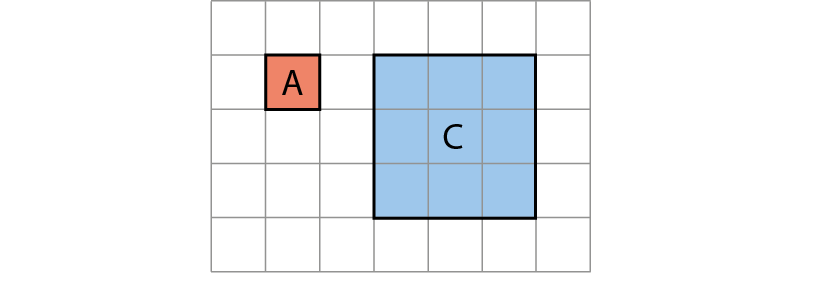 side-length of C = side-length of A × 3
1
side-length of A = side-length of C ×
3
[Speaker Notes: To change shape A into shape C, scale the side-lengths by a scale factor of three.
To change shape C into shape A, scale the side-lengths by a scale factor of one-third.]
2.27 Proportional reasoning	Step 4:3
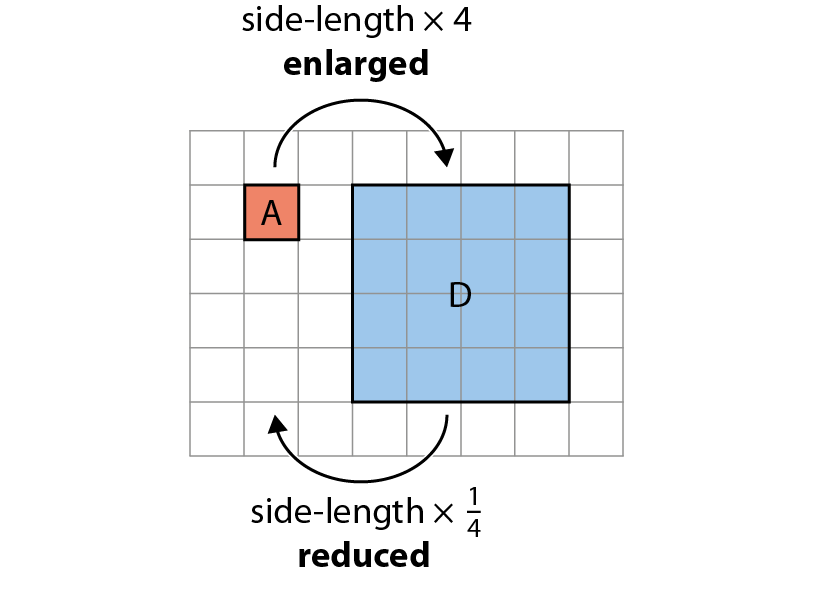 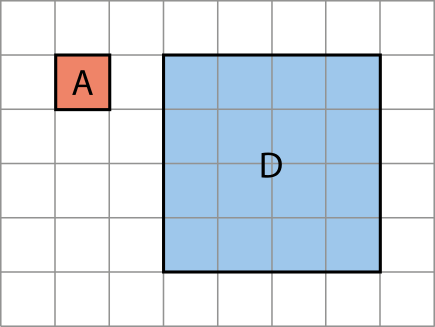 2.27 Proportional reasoning	Step 4:3
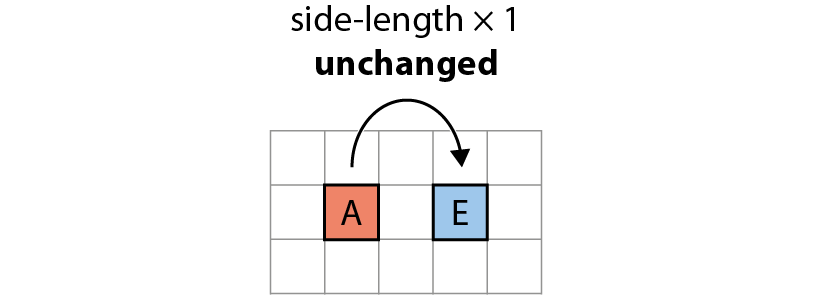 Year 6, Unit 9, Learning Outcome 9
The following slides have been collated to support the teaching of this learning outcome.
Curriculum Prioritisation for Primary Maths
Year 6, Unit 9, Learning Outcome 9
Additional teacher guidance for this outcome should be read first and can be found in this segment of the NCETM Primary Mastery Professional Development Materials:
2.27 Scale factors, ratio and proportional reasoning 
The spine materials are divided into ‘teaching points’ and ‘steps in learning’.
Curriculum Prioritisation for Primary Maths
2.27 Proportional reasoning	Step 4:4
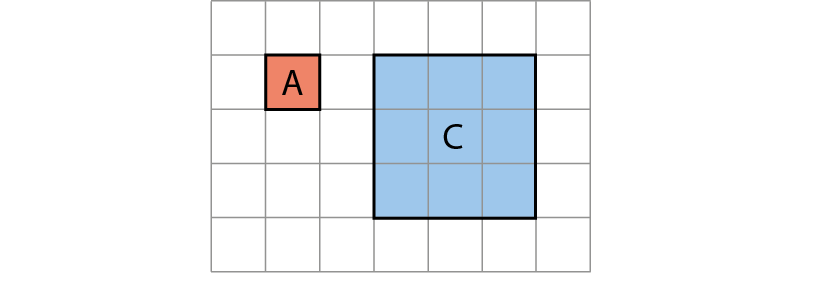 dimensions of A : dimensions of C = 1 : 3
dimensions of C : dimensions of A = 3 : 1
2.27 Proportional reasoning	Step 4:5
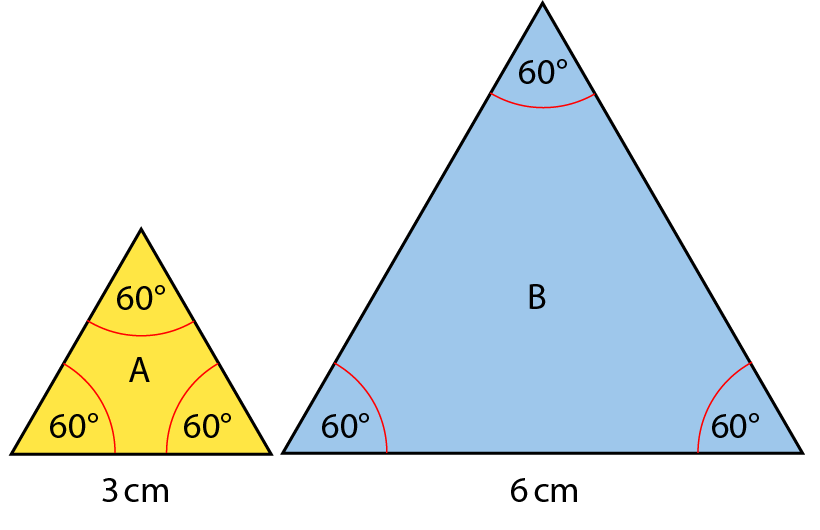 2.27 Proportional reasoning	Step 4:6
Scale the lengths of the sides by a scale factor of 2.
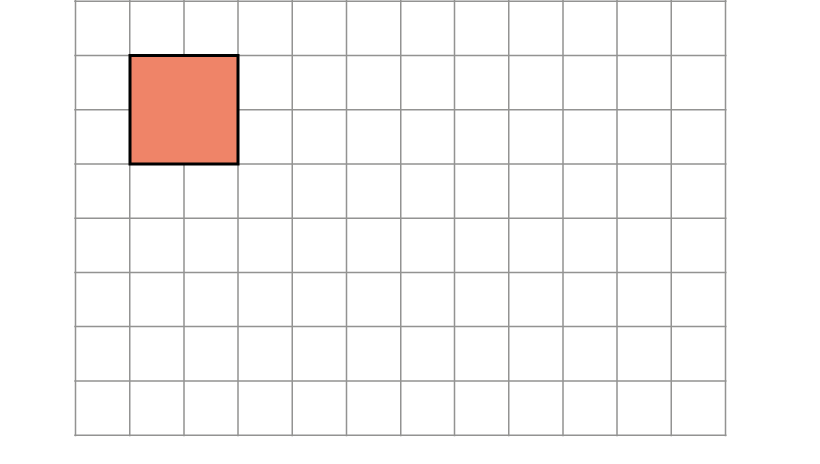 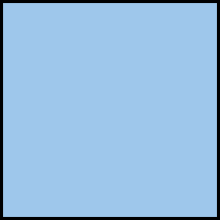 2.27 Proportional reasoning	Step 4:6
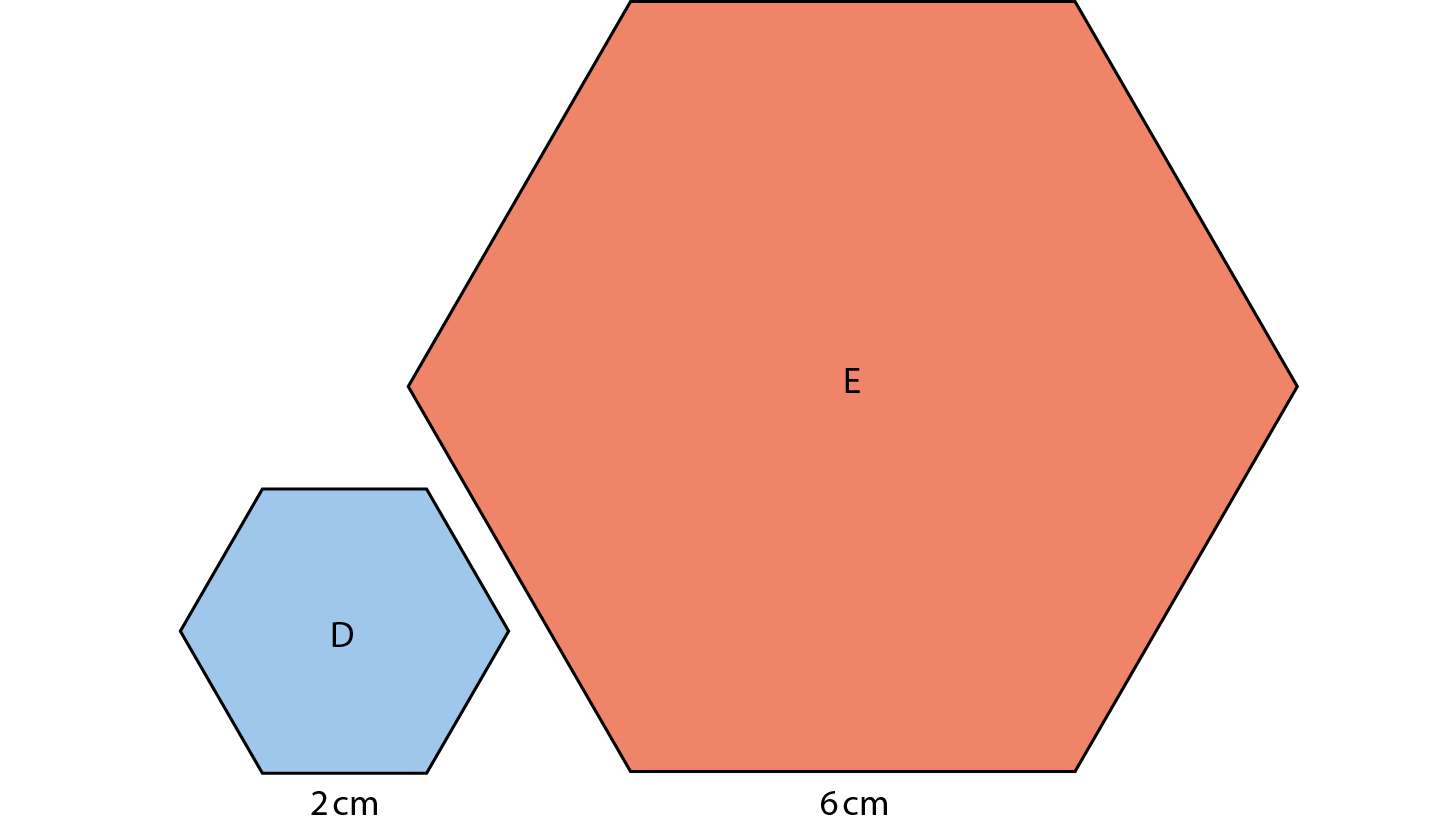 2.27 Proportional reasoning	Step 4:6
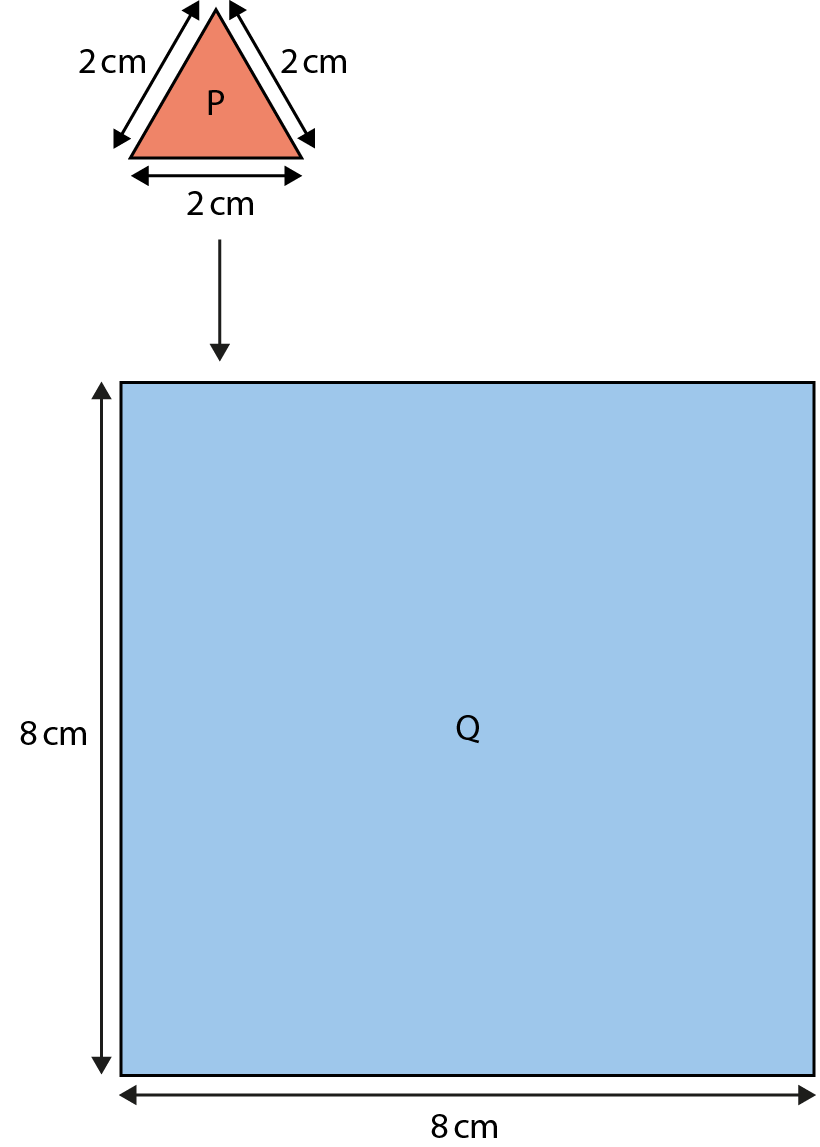 [Speaker Notes: Nicky says that shape P has been scaled by a factor of four to make shape Q, because the side-length of shape P is two centimetres and the side-length of shape Q is four times the size. 
Do you agree or disagree? 
Explain your answer.]
2.27 Proportional reasoning	Step 4:6
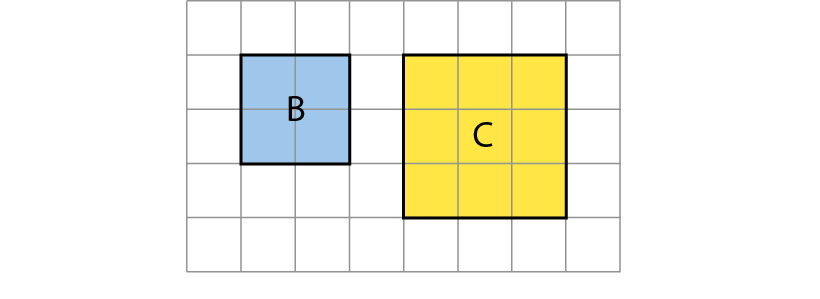 [Speaker Notes: Express your answers to these questions as fractions.
What scale factor is used to change the side-lengths of square B into the side-lengths of square C?
What scale factor is used to change the side-lengths of square C into the side-lengths of square B?]
2.27 Proportional reasoning	Step 4:6
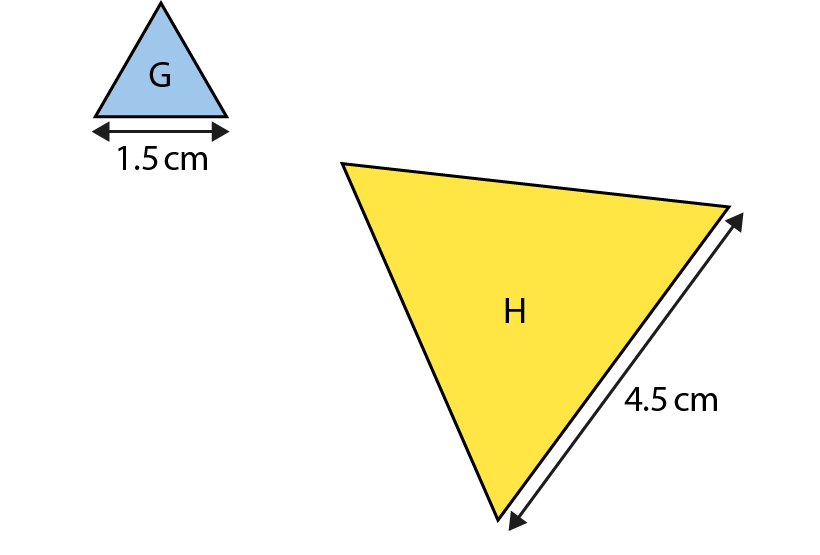 [Speaker Notes: What scale factor is used to change the side-lengths of equilateral triangle G into equilateral triangle H?]
Year 6, Unit 9, Learning Outcome 10
The following slides have been collated to support the teaching of this learning outcome.
Curriculum Prioritisation for Primary Maths
Year 6, Unit 9, Learning Outcome 10
Additional teacher guidance for this outcome should be read first and can be found in this segment of the NCETM Primary Mastery Professional Development Materials:
2.27 Scale factors, ratio and proportional reasoning 
The spine materials are divided into ‘teaching points’ and ‘steps in learning’.
Curriculum Prioritisation for Primary Maths
2.27 Proportional reasoning	Step 4:7
Compare the long sides
Compare the short sides
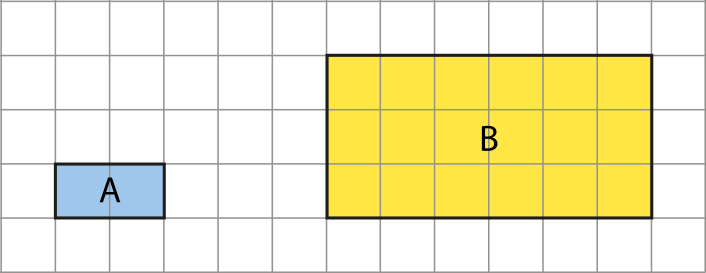 3 = 1 × 3
6 = 2 × 3
height of B = height of A × 3
width of B = width of A × 3
dimensions of A : dimensions of B = 1 : 3
dimensions of B : dimensions of A = 3 : 1
2.27 Proportional reasoning	Step 4:7
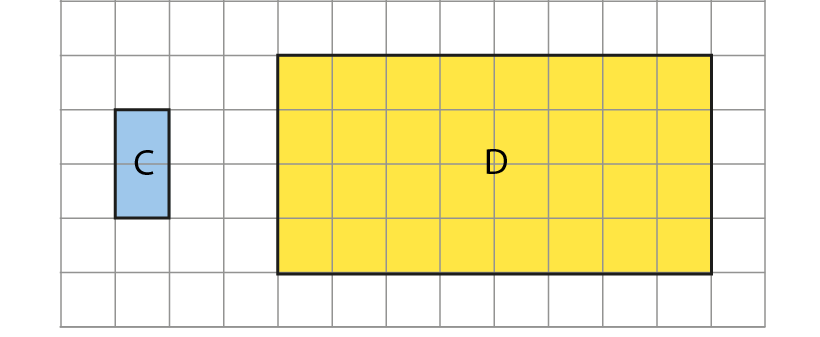 2.27 Proportional reasoning	Step 4:8
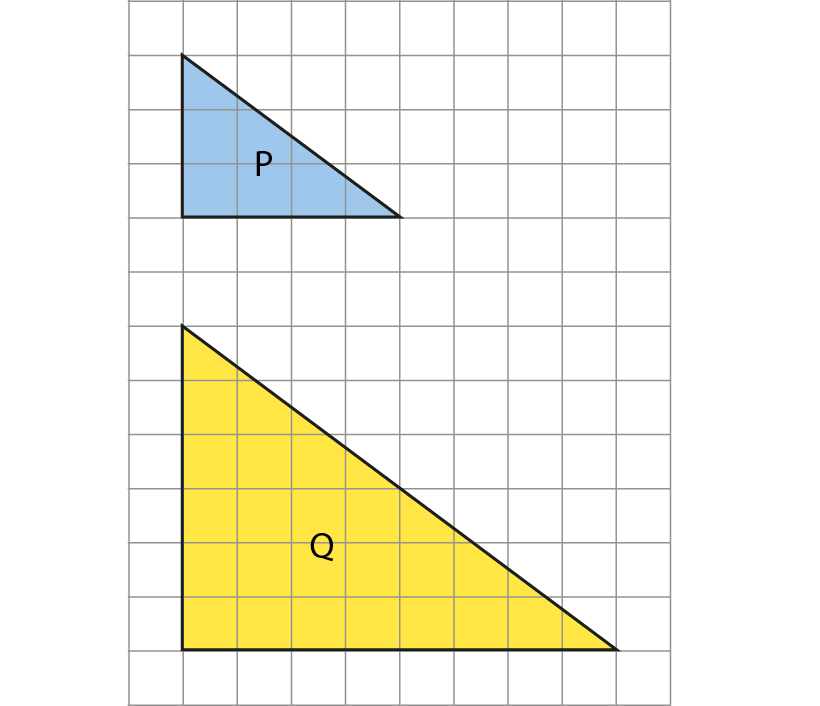 [Speaker Notes: What scale factor should be used to change the dimensions of triangle P into the dimensions of triangle Q?
What scale factor should be used to change the dimensions of triangle Q into the dimensions of triangle P?]
2.27 Proportional reasoning	Step 4:9
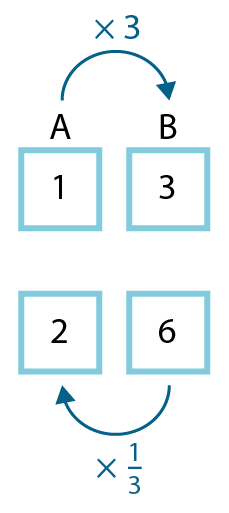 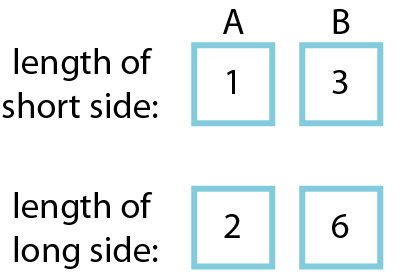 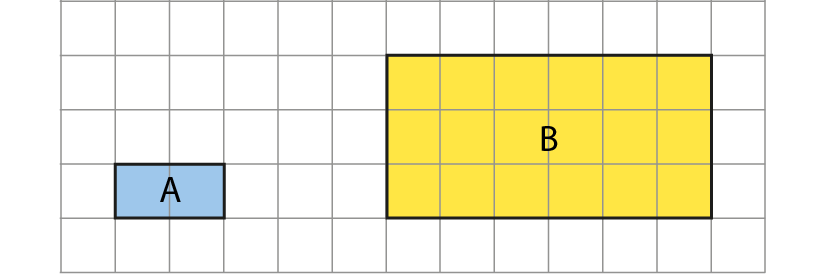 2.27 Proportional reasoning	Step 4:9
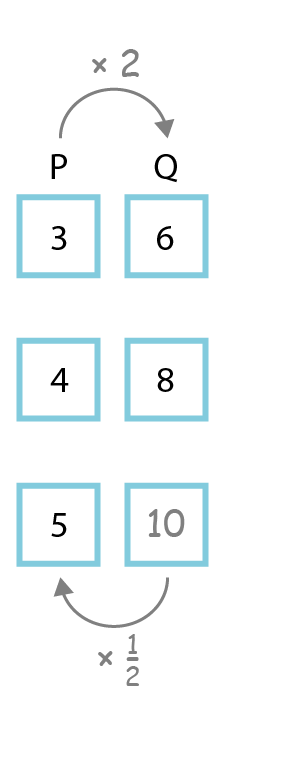 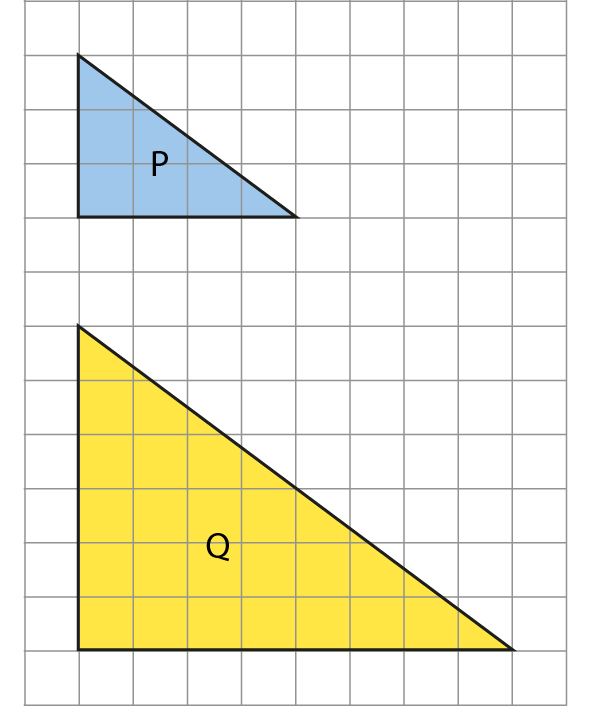 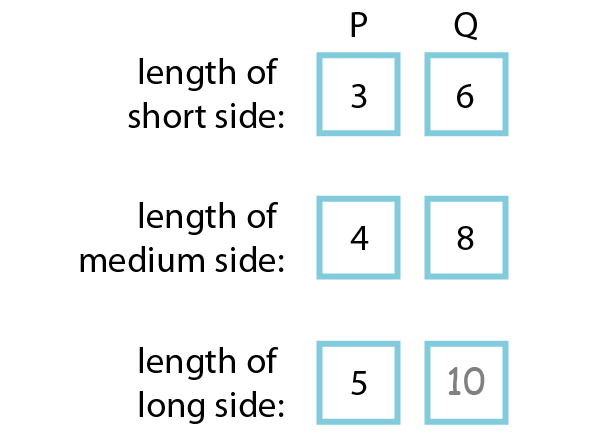 [Speaker Notes: What scale factor should be used to change the dimensions of triangle P into the dimensions of triangle Q?
What scale factor should be used to change the dimensions of triangle Q into the dimensions of triangle P?
The longest side of triangle P is 5 units. What is the length of the longest side of triangle Q?]
2.27 Proportional reasoning	Step 4:10
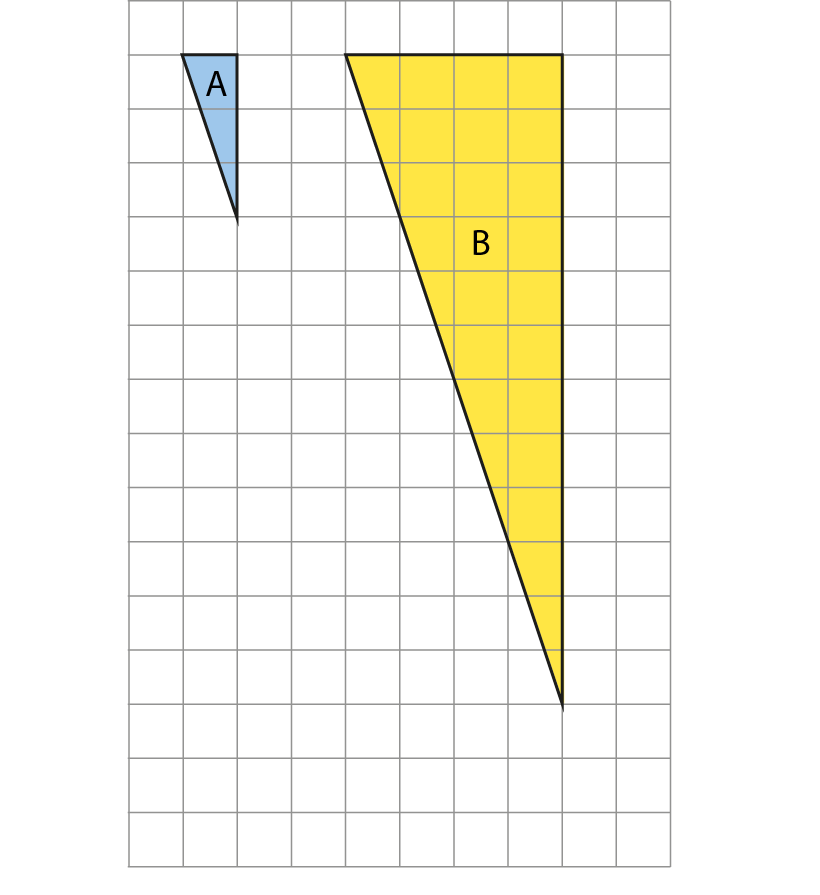 [Speaker Notes: What scale factor has been used to change the dimensions of triangle A into the dimensions of triangle B?
Draw a new triangle, labelled ‘C’, where:
dimensions of A : dimensions of C = 1 : 3]
2.27 Proportional reasoning	Step 4:10
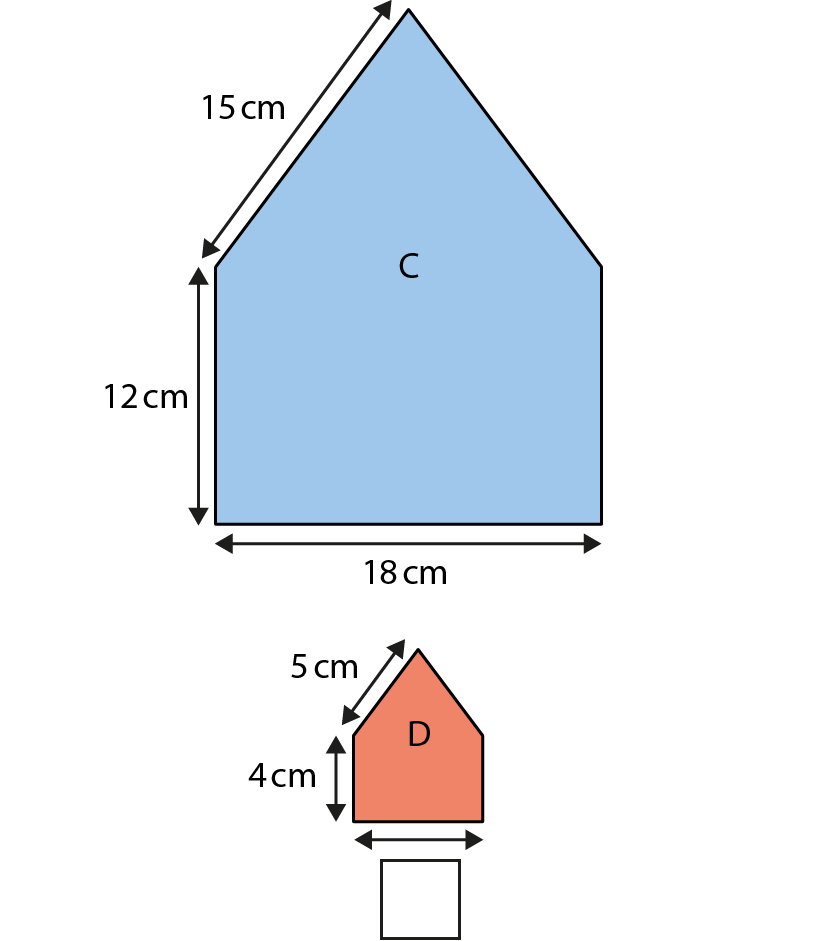